Matematiksel İfadelerin Yazılması
Çok uzun eşitlik ya da formüllerin yazılması: Çok satırlı eşitlikler
IEEEeqnarray
\usepackage[retainorgcmds]{IEEEtrantools}
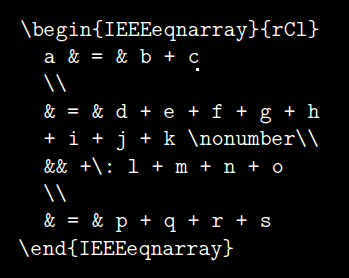 Sütun sayısı belirtir. İstenildiği kadar sütun kullanılabilir. r : sağ, c: orta ve l: sol hizalama içindir. Büyük harf ile yazılırsa sütun etrafına biraz daha fazla boşluk konulması sağlanır.
Matematiksel İfadelerin Yazılması
Çok uzun eşitlik ya da formüllerin yazılması: Çok satırlı eşitlikler
IEEEeqnarray
\usepackage[retainorgcmds]{IEEEtrantools}
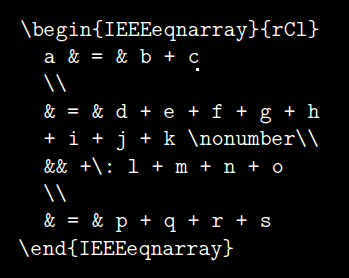 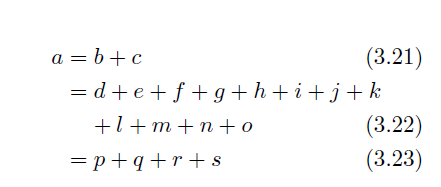 Matematiksel İfadelerin Yazılması
Çok uzun eşitlik ya da formüllerin yazılması: Çok satırlı eşitlikler
IEEEeqnarray
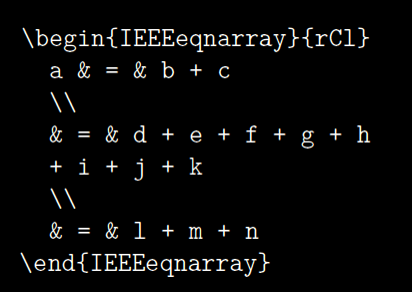 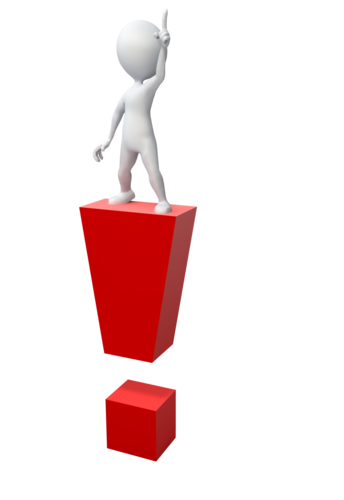 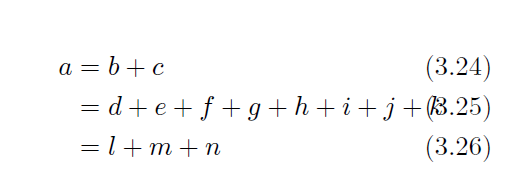 Matematiksel İfadelerin Yazılması
Çok uzun eşitlik ya da formüllerin yazılması: Çok satırlı eşitlikler
IEEEeqnarray
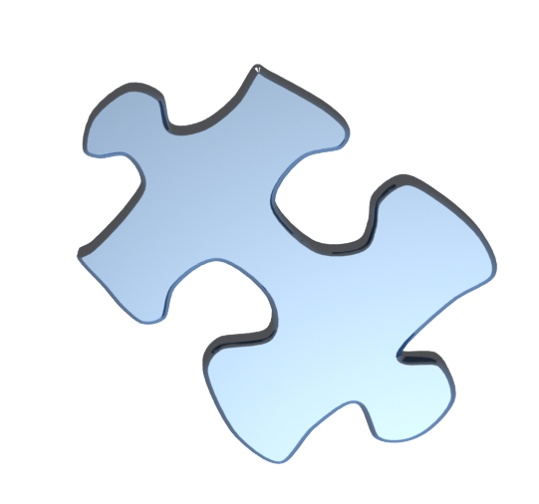 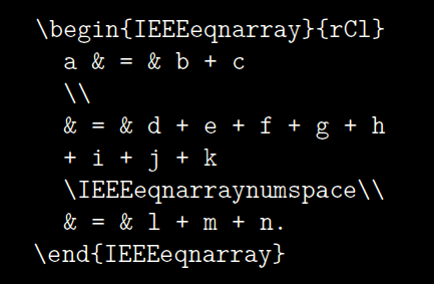 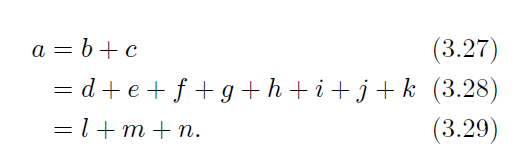 Matematiksel İfadelerin Yazılması
Çok uzun eşitlik ya da formüllerin yazılması: Çok satırlı eşitlikler
IEEEeqnarray
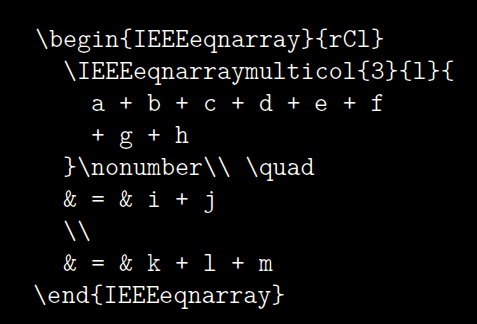 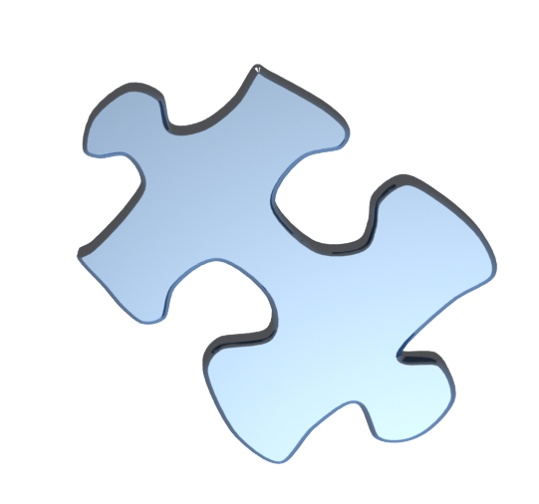 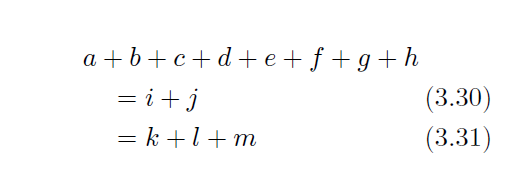 Matematiksel İfadelerin Yazılması
Çok uzun eşitlik ya da formüllerin yazılması: Çok satırlı eşitlikler
IEEEeqnarray
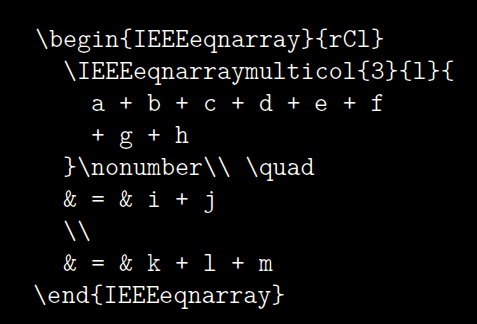 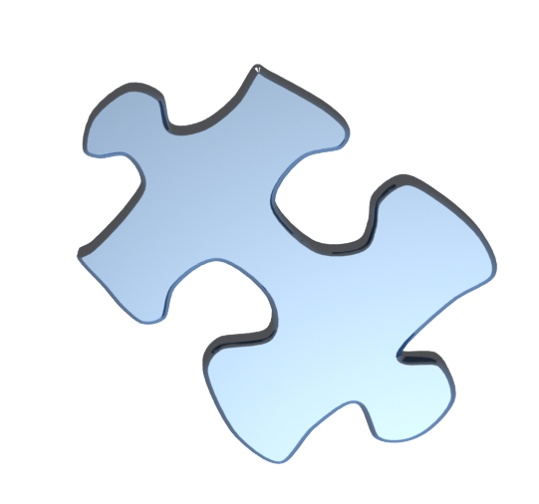 Üç sütunun tek sütunda birleştirileceğini ifade eder.
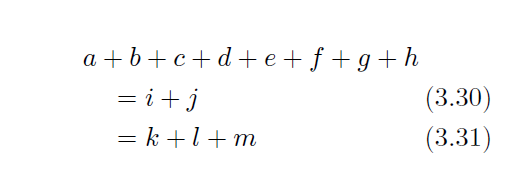 Matematiksel İfadelerin Yazılması
Çok uzun eşitlik ya da formüllerin yazılması: Çok satırlı eşitlikler
IEEEeqnarray
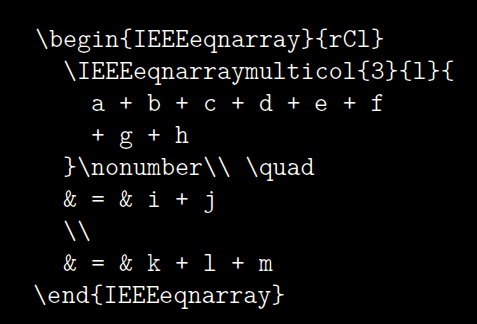 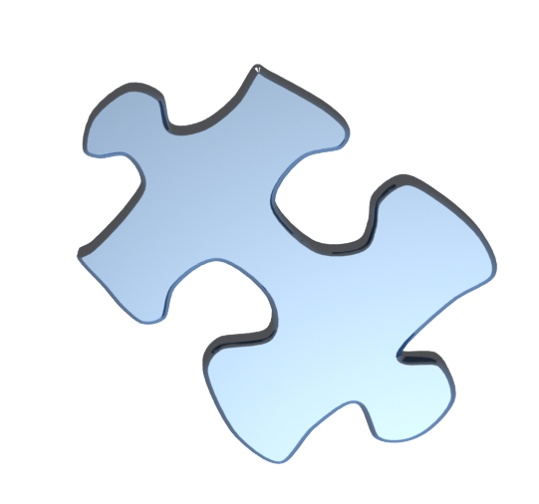 Birleştirilmiş sütunun hizalama şeklini söyler. l, r ve c kullanılır.
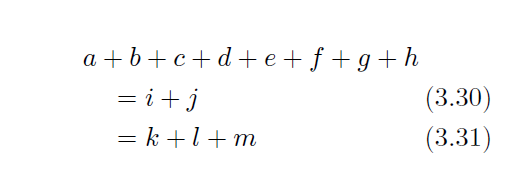 Matematiksel İfadelerin Yazılması
Çok uzun eşitlik ya da formüllerin yazılması: Çok satırlı eşitlikler
IEEEeqnarray
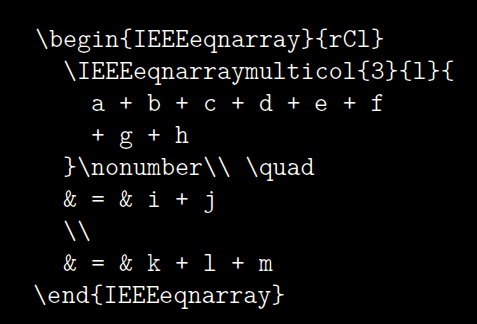 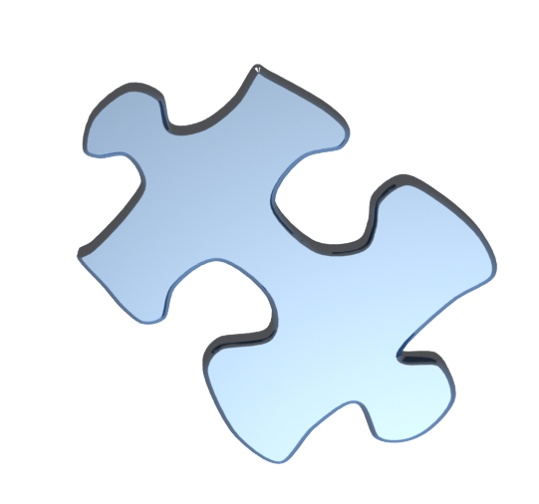 Eşitlik sembollerinin biraz daha sağa doğru kaydırılması işini görür.
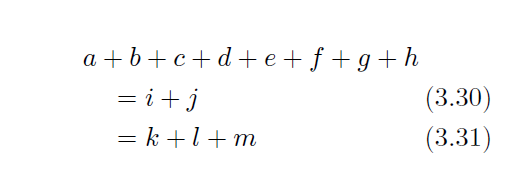 Matematiksel İfadelerin Yazılması
Çok uzun eşitlik ya da formüllerin yazılması: Çok satırlı eşitlikler
IEEEeqnarray
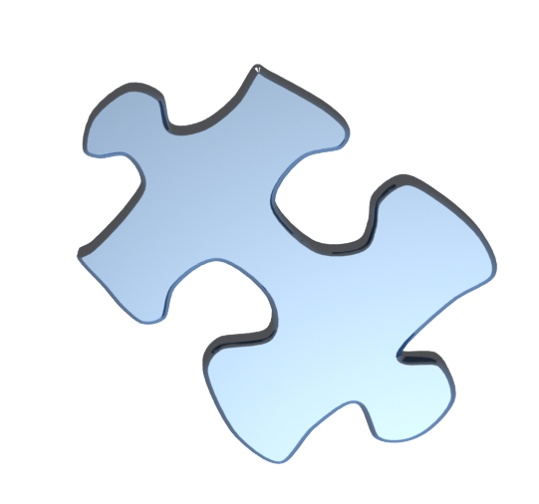 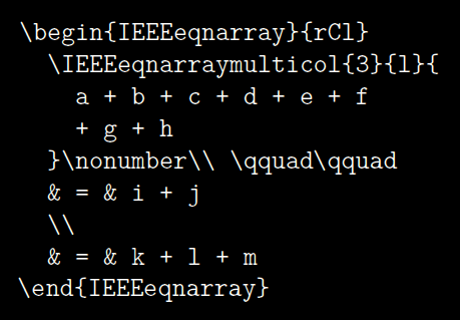 Eşitlik sembollerini daha da çok kaydırabiliriz.
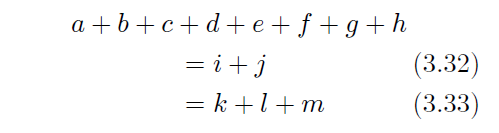 Matematiksel İfadelerin Yazılması
Çok uzun eşitlik ya da formüllerin yazılması: Çok satırlı eşitlikler
IEEEeqnarray
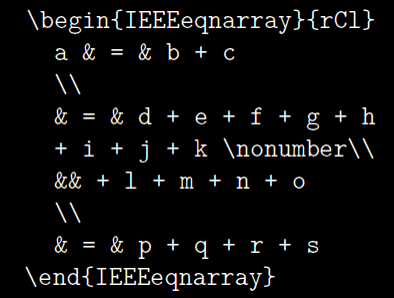 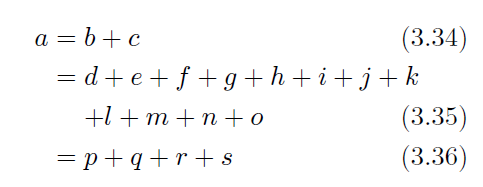 Bölünmüş satırlarda ikinci satırın en başındaki + ya da – simgeleri işlem olarak değiş işaret olarak algılanır. Bunu için ekstra boşluk konmalıdır.
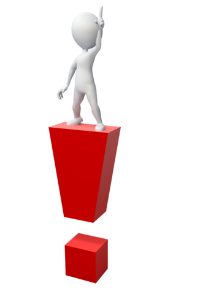 Matematiksel İfadelerin Yazılması
Çok uzun eşitlik ya da formüllerin yazılması: Çok satırlı eşitlikler
IEEEeqnarray
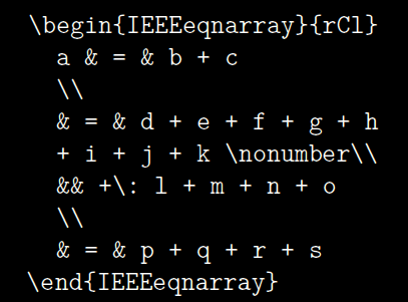 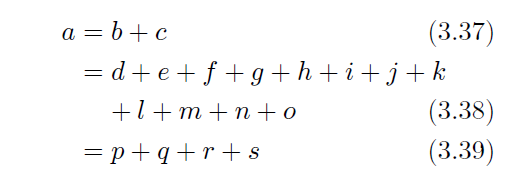 Matematiksel İfadelerin Yazılması
Çok uzun eşitlik ya da formüllerin yazılması: Çok satırlı eşitlikler
IEEEeqnarray
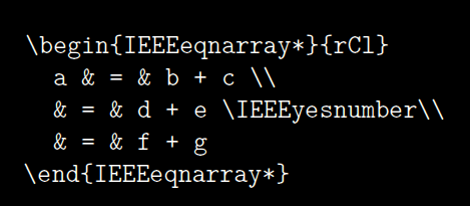 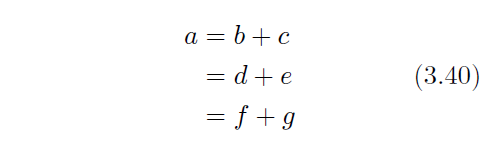 Matematiksel İfadelerin Yazılması
Çok uzun eşitlik ya da formüllerin yazılması: Çok satırlı eşitlikler
IEEEeqnarray
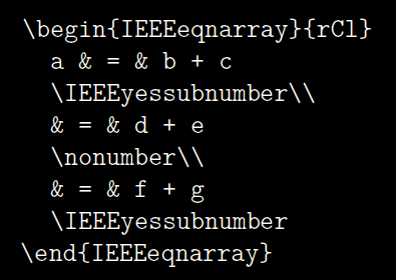 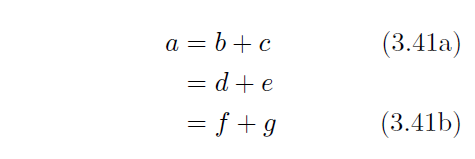 Matematiksel İfadelerin Yazılması
Array ve Matrix Ortamları
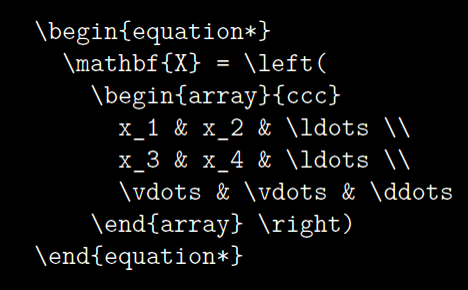 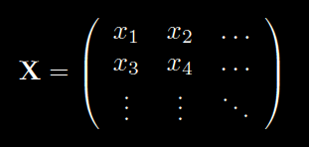 Tabular kullanımı ile aynıdır.
Matematiksel İfadelerin Yazılması
Array ve Matrix Ortamları
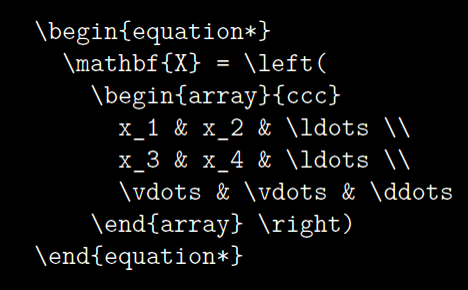 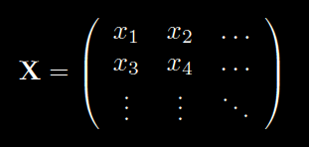 Tabular kullanımı ile aynıdır.
Matematiksel İfadelerin Yazılması
Array ve Matrix Ortamları
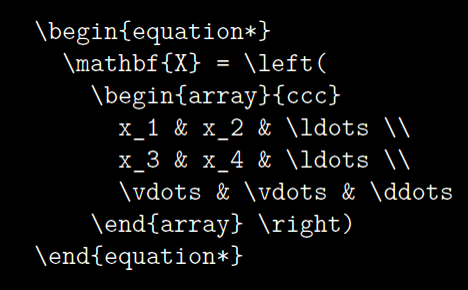 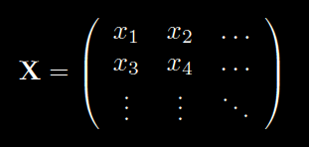 Tabular kullanımı ile aynıdır.
Matematiksel İfadelerin Yazılması
Array ve Matrix Ortamları
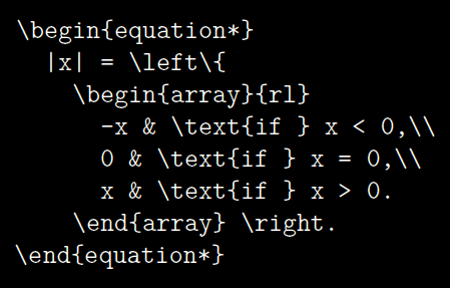 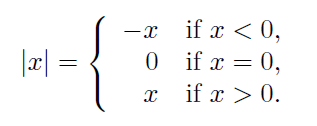 Matematiksel İfadelerin Yazılması
Array ve Matrix Ortamları
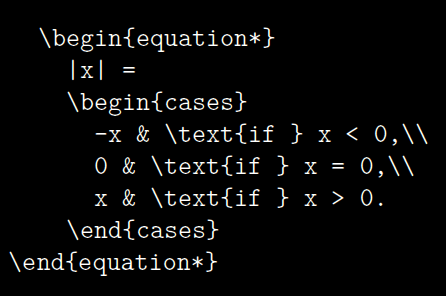 amsmath’a ait olan case ortamı da aynı işi yapar; hatta kullanımı daha kolaydır.
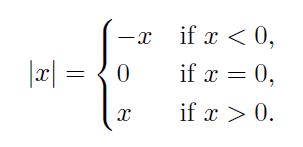 Matematiksel İfadelerin Yazılması
Array ve Matrix Ortamları
Matrisler array ortamı ile yazılabilmelerine rağmen amsmath daha kullanışlı bir çözüm sunmaktadır.
Matris etrafına gelecek parantezin türüne göre kullanımları vardır.
matrix : parantezsiz
pmatrix : () parantezleri içinde
bmatrix : [] parantezleri içinde
Bmatrix : {} parantezleri içinde
vmatrix : || düşey çizgileri içinde
Matematiksel İfadelerin Yazılması
Array ve Matrix Ortamları
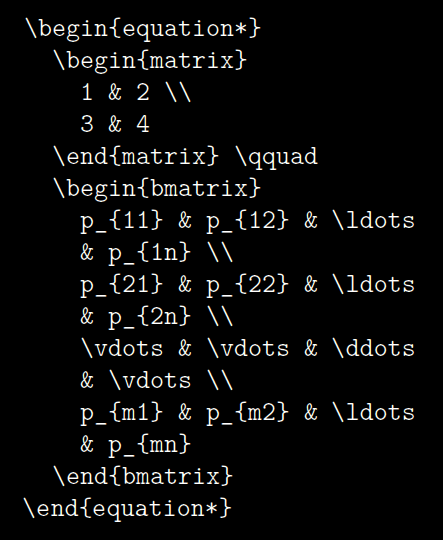 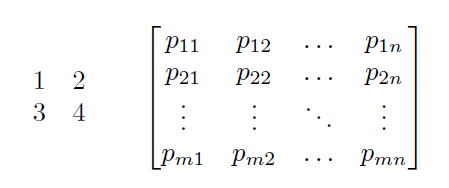 Matematiksel İfadelerin Yazılması
Matematiksel Yazımda Boşluk Kullanımı
Boşluk Komutları
\, : quad’ın 3/18’i
\: : quad’ın 4/18’i
\; : quad’ın 5/18’i
‘\’+‘boşluk’ : ortalama olarak kelimeler arası boşluk kadar
\quad : o anda kullanılan fonta göre ‘M’ karakterinin genişliğidir.
\qquad : daha geniş boşluk tanımlar.
\! : quad’ın 3/18’i kadar negatif (-) boşluk
Matematiksel İfadelerin Yazılması
Matematiksel Yazımda Boşluk Kullanımı
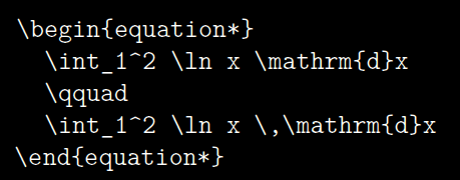 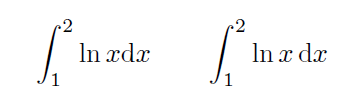 d harfini roman fontunda yazmaya yarar. Operatör olan d’nin italik yazılması hoş görüntü vermez.
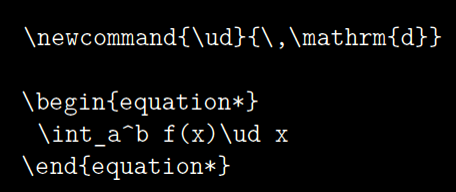 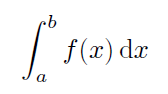 Matematiksel İfadelerin Yazılması
Matematiksel Yazımda Boşluk Kullanımı
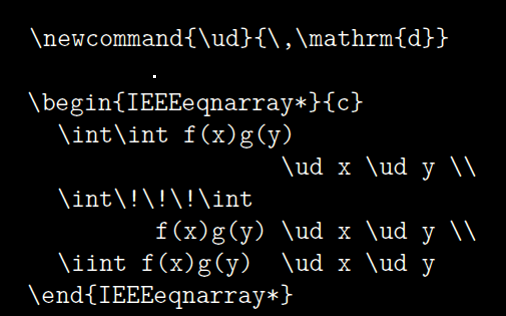 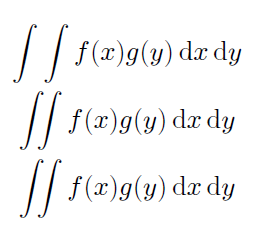 Matematiksel İfadelerin Yazılması
Matematiksel Yazımda Boşluk Kullanımı
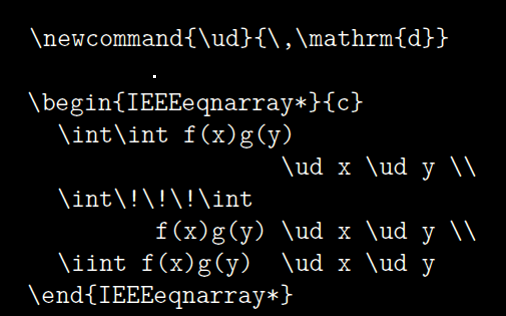 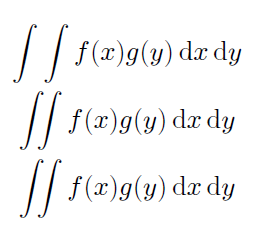 Matematiksel İfadelerin Yazılması
Matematiksel Yazımda Boşluk Kullanımı
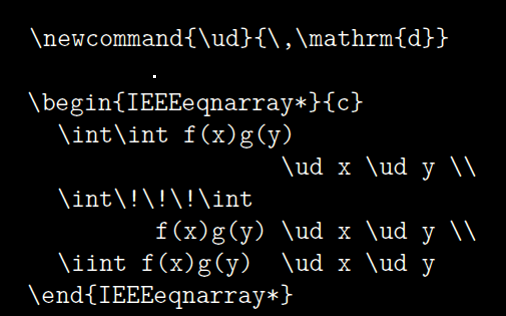 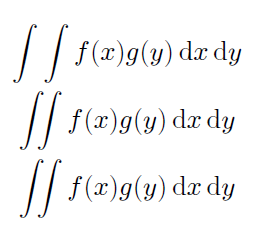 Matematiksel İfadelerin Yazılması
Matematiksel Yazımda Boşluk Kullanımı
Phantom
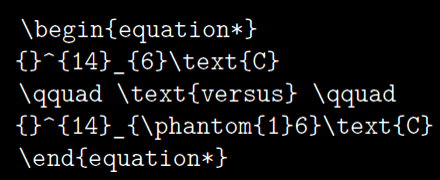 1 karakteri kadar boşluk açar fakat ekrana 1 karakterini yazmaz.
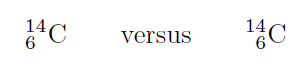 Matematiksel İfadelerin Yazılması
Stil değiştirme
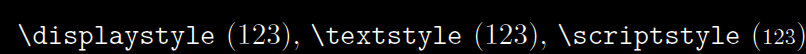 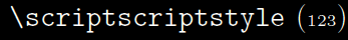 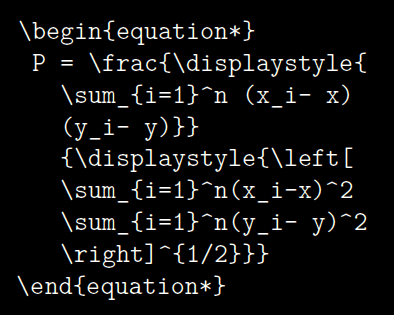 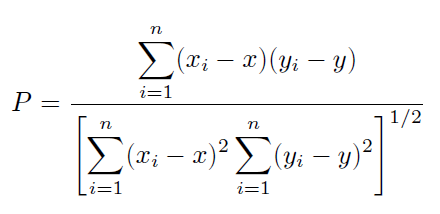 Matematiksel İfadelerin Yazılması
Stil değiştirme
Koyu Semboller
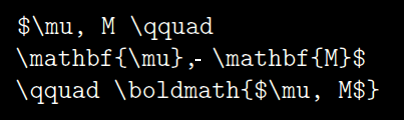 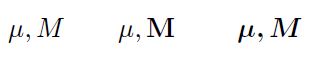 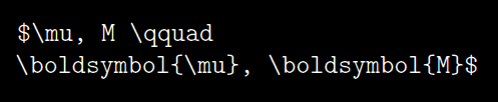 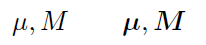